Spekkie en Sproet
Les 1
Doel van de les:
> We bedenken een teamnaam.
> We beslissen aan welke samenwerkvaardigheid we als team willen werken.
> Ik kan het verhaal voorspellen op basis van tekeningen en de kaft.
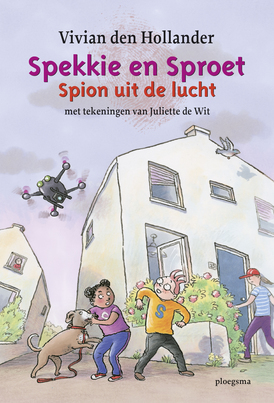 Copyright ©Success for All. Alle rechten voorbehouden
Spekkie en Sproet
Les 1
Stap 1: Teamnaam
Vraag:
> Wat heb je gedaan de afgelopen tijd? 

Bijzonder plekje.
Leuke activiteit.
Favoriet spel.
…………
Team	Bepaal teamnaam
	Bepaal yell
	
	10 minuten

Klaar?	Werken aan de teamposter.
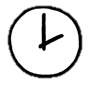 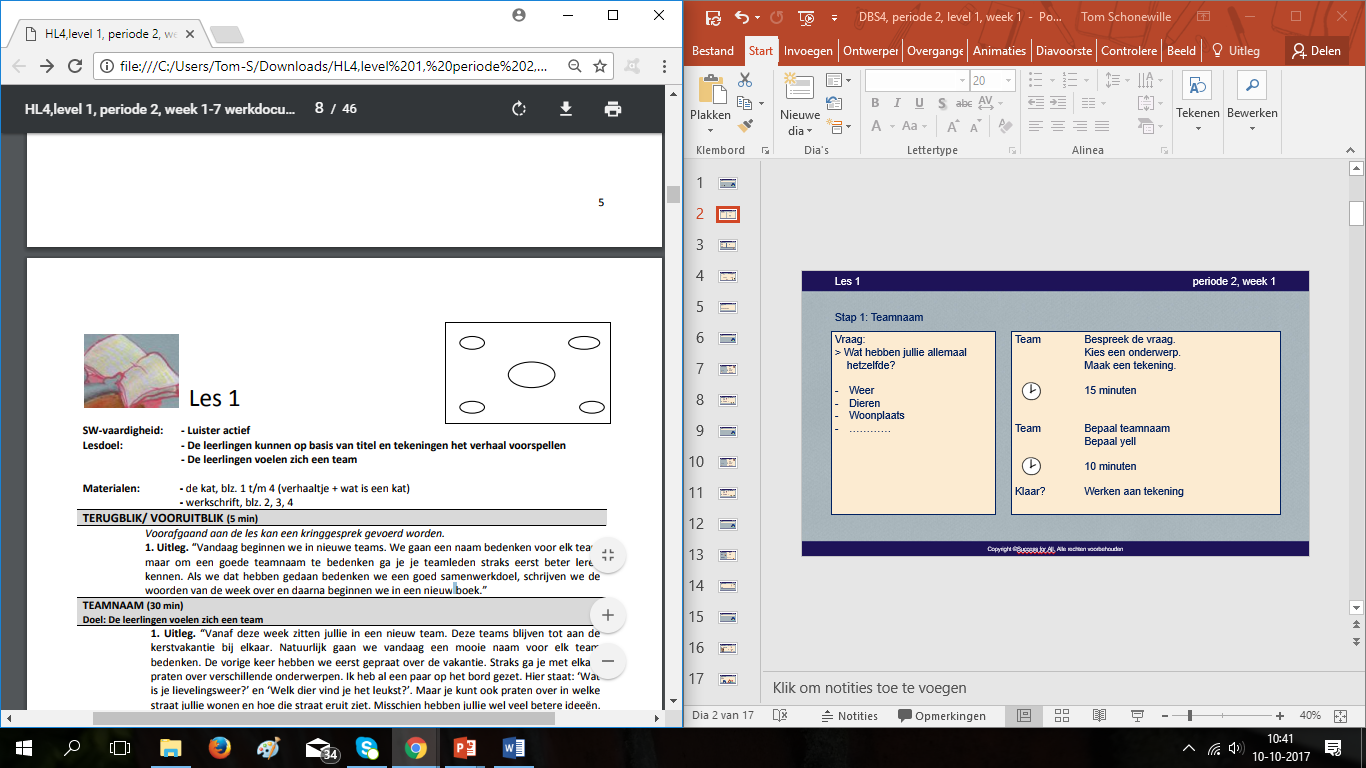 Copyright ©Success for All. Alle rechten voorbehouden
Les 1
Spekkie en Sproet
Stap 2: Voorspellen nieuw boek
Team	Teamantwoord
	
	5 minuten
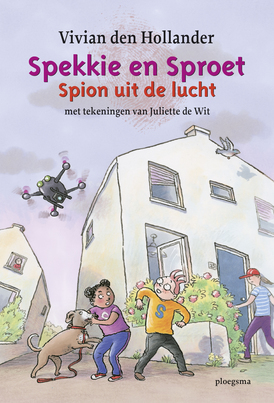 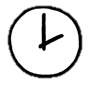 Copyright ©Success for All. Alle rechten voorbehouden
Les 1
Spekkie en Sproet
Stap 3: Woorden van de week
de spion
logisch
de collega
chic
aandachtig
afleiden
vliegeren
(op) de uitkijk (staan)
de accu
radiografisch
de drone
de kruk
Zelf	Schrijf de woorden in de woordenlijst


	10 minuten



Klaar?	Klaaropdracht les 1
	Schrijf een woordbon
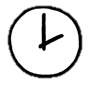 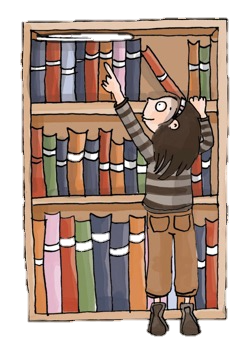 Copyright ©Success for All. Alle rechten voorbehouden
Les 1
Spekkie en Sproet
Stap 4: Voorlezen
Leerkracht	Bladzijde 7 t/m 12


	10 minuten


Klaar?	Afmaken teamposter
	Klaaropdracht les 1
	Schrijf een woordbon
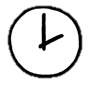 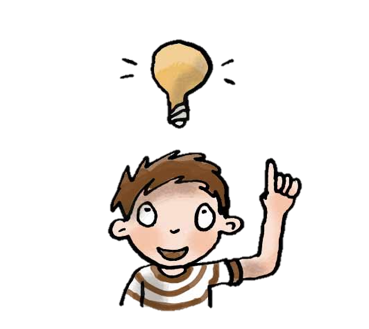 Copyright ©Success for All. Alle rechten voorbehouden
Les 1
Spekkie en Sproet
Stap 5: Terugblik en vooruitblik
Terugblik:
> Teamnaam
> Samenwerkvaardigheid > Woorden van de week> Voorspellen
> Voorlezen> Punten en feedback 

Vooruitblik:
> Woorden van de week> Lezen en voorspellen
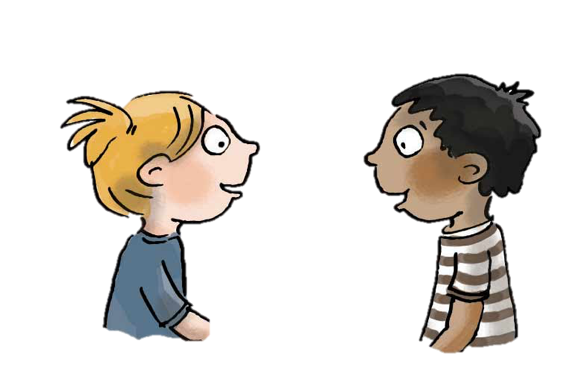 Copyright ©Success for All. Alle rechten voorbehouden
Les 2
Spekkie en Sproet
Doel van de les:
> Ik kan voorspellen wie ik verdacht vind, door middel van aanwijzingen en bewijzen in de tekst.
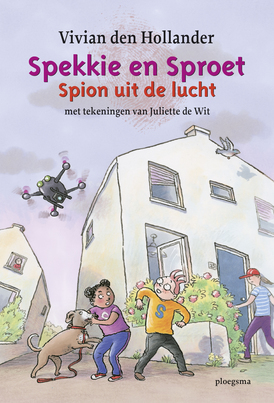 Copyright ©Success for All. Alle rechten voorbehouden
Les 2
Spekkie en Sproet
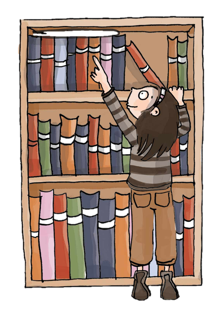 Stap 1:	Woorden van de week




Stap 2:	Lezen en voorspellen
Team	Woorden 5 t/m 8

Klaar?	Betekenissen opschrijven	Woordbonnen
Zelf	Lees bladzijde 13 t/m 20
	Plak memo’s bij verdachten/bewijzen

	10 minuten

Klaar?	Schrijf een woordbon 
	Woorden van de week
	Klaaropdracht les 2
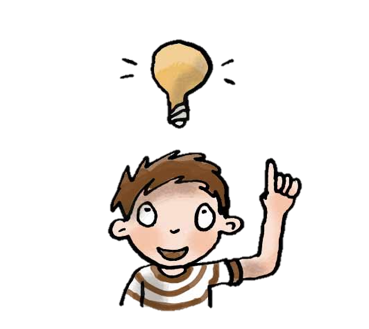 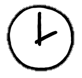 Copyright ©Success for All. Alle rechten voorbehouden
Les 2
Spekkie en Sproet
Stap 4: Terugblik en vooruitblik
Stap 3: Voorspellen maatje en team
Maatje	Memo’s vergelijken
	Duolezen bladzijde 18 t/m 20

	10 minuten

Team	Memo’s vergelijken
	Lijst met verdachten invullen
Terugblik
> Woorden van de week
> Lezen en voorspellen> Punten en feedback

Vooruitblik> Woorden van de week 
> Lezen en voorspellen
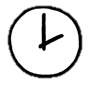 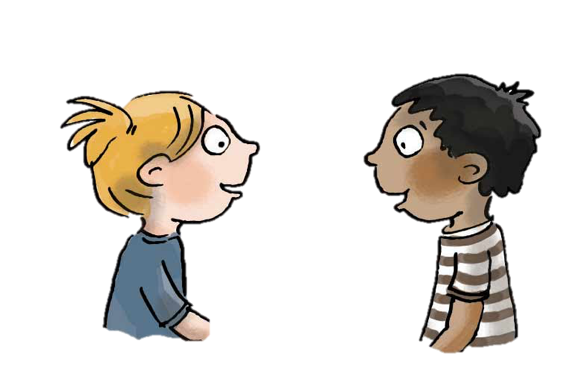 Copyright ©Success for All. Alle rechten voorbehouden
Les 3
Spekkie en Sproet
Doel van de les:
> Ik kan voorspellen wie ik verdacht vind, door middel van aanwijzingen en bewijzen in de tekst.
> Ik ken de betekenis van de woorden van de week.
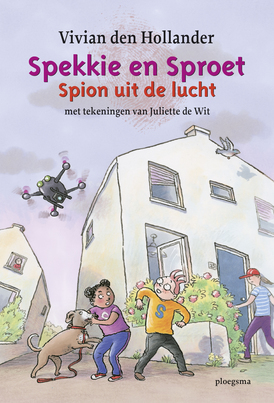 Copyright ©Success for All. Alle rechten voorbehouden
Les 3
Spekkie en Sproet
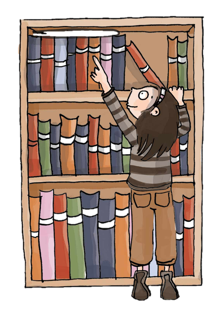 Stap 1:	Woorden van de week




Stap 2:	Lezen en voorspellen
Team	Woorden 9 t/m 12

Klaar?	Betekenissen opschrijven	Woordbon
Zelf	Lees bladzijde 21 t/m 27
	Plak memo’s bij verdachten/bewijzen

	10 minuten

Klaar?	Schrijf een woordbon 
	Woorden van de week
	Klaaropdracht les 3
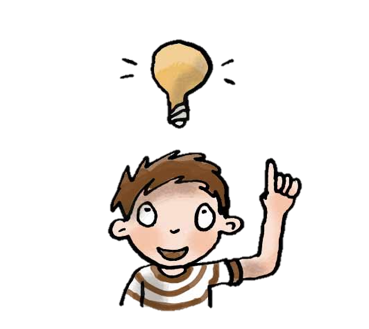 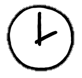 Copyright ©Success for All. Alle rechten voorbehouden
Les 3
Spekkie en Sproet
Stap 3: Voorspellen maatje en team
Stap 4: Terugblik en vooruitblik
Maatje	Memo’s vergelijken
	Duolezen bladzijde 26 en 27

	10 minuten

Team	Memo’s vergelijken
	Lijst met verdachten invullen
Zelf	Kopieerblad les 3
	
	5 minuten


Terugblik> Woorden van de week> Lezen en voorspellen> Punten en feedback

Vooruitblik
> Lezen en voorspellen
> Toets
> Voorbereiding schrijfopdracht
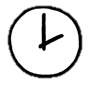 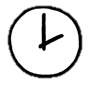 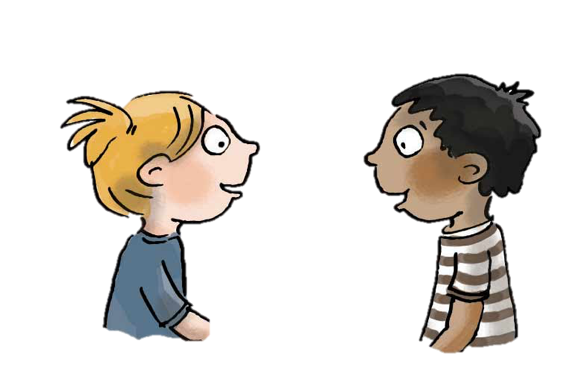 Copyright ©Success for All. Alle rechten voorbehouden
Les 4
Spekkie en Sproet
Doel van de les:
> Ik kan informatie uit een tekst halen.
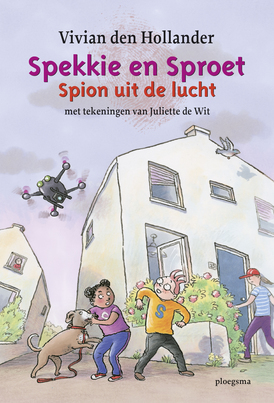 Copyright ©Success for All. Alle rechten voorbehouden
Les 4
Spekkie en Sproet
Stap 1:	Woorden van de week 




Stap 2:	Toets








Stap 3: Voorbereiding 
            schrijfopdracht
Zelf	Oefenen voor de toets

	5 minuten
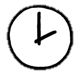 Zelf	Lees bladzijde 28 t/m 32 en de vragen 	maken

	30 minuten

Klaar?	Woordrijtjes les 4 alvast oefenen
	Afmaken klaaropdrachten
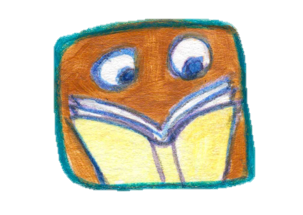 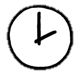 Zelf	Titel voor het krantenbericht verzinnen.
Copyright ©Success for All. Alle rechten voorbehouden
Les 4
Spekkie en Sproet
Stap 4: Terugblik en vooruitblik
Terugblik
> Toets
> Voorbereiding schrijfopdracht
> Punten en feedback

Brain Game

Vooruitblik
> Schrijfopdracht
> Team van de week
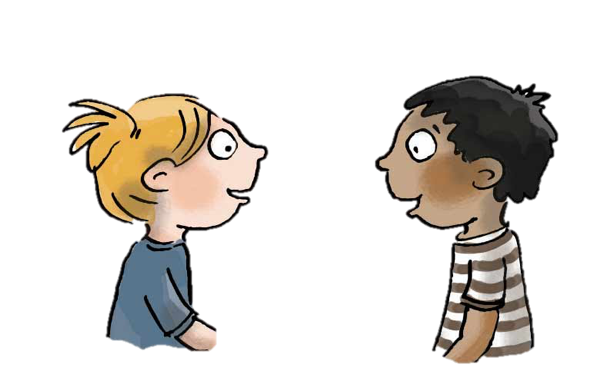 Copyright ©Success for All. Alle rechten voorbehouden
Les 5
Spekkie en Sproet
Doel van de les:
> Ik kan een krantenbericht schrijven met informatie over de inbraak.
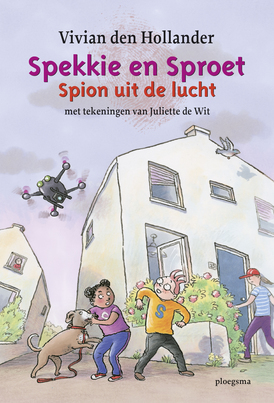 Copyright ©Success for All. Alle rechten voorbehouden
Les 5
Spekkie en Sproet
Stap 1: Schrijven
Zelf	Kladversie werkschrift
	Afvinklijst les 5
		
	20 minuten
	
	
Maatje	Bespreken kladversie
	Eventueel verbeteren

Zelf	Netversie op een A4

	10 minuten

Klaar? 	Tekening maken bij krantenbericht
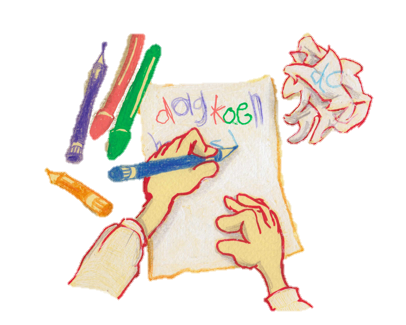 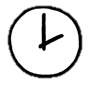 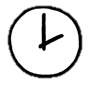 Copyright ©Success for All. Alle rechten voorbehouden
Les 5
Spekkie en Sproet
Stap 2: Terugblik en vooruitblik
Terugblik
> Woordbonnen
> Schrijfopdracht
> Samenwerken
> Inleveren woordenlijst
> Punten en feedback
> Team van de week

Vooruitblik
> Verder lezen in:
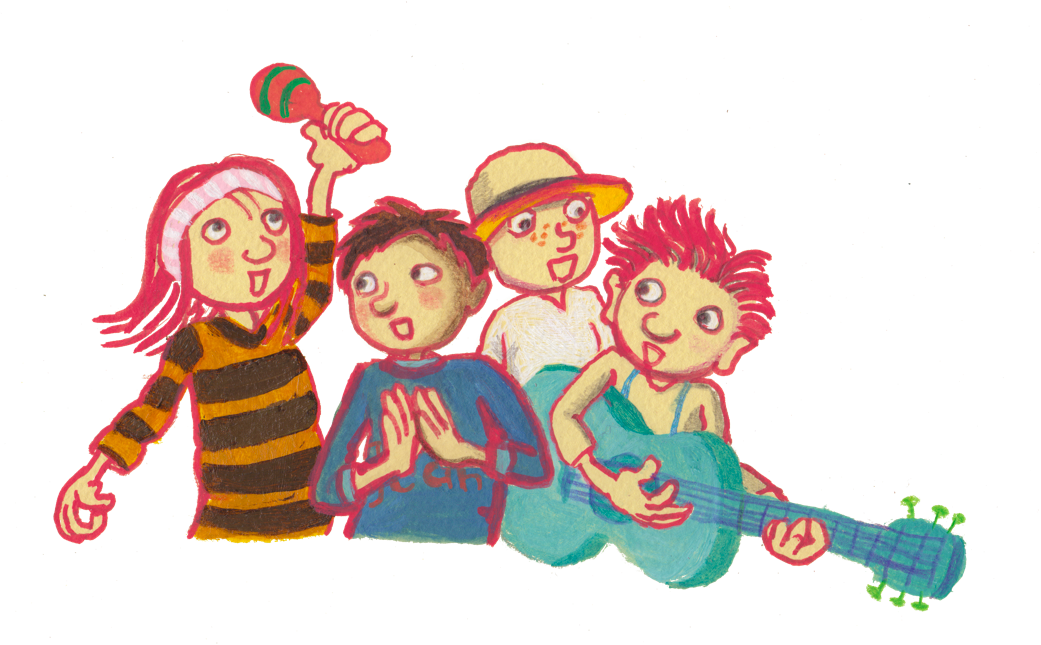 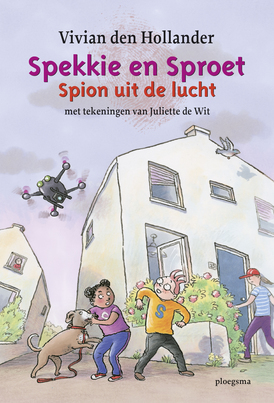 Copyright ©Success for All. Alle rechten voorbehouden